Coordinating Council ONSchool mental Health
Monday, March 18, 2019
10:00 am – 12:00 pm
64 New York Avenue NE
Room 284
School-Based Behavioral Health Goal
To create a coordinated and responsive behavioral health system for all students in all public and public charter schools.
Coordinating Council Charge
To hold agencies and participating stakeholders accountable for timely implementation of the expanded School-based Behavioral Health System.
Agenda
Welcome & Introductions  

Mission 

News, Updates, and Public Comment
New agenda format
New DBH Director of Prevention & Early Intervention 
DBH School Mental Health Program Update
Co-Chair Updates 
Public Invitation to Share (5-10 minutes) 

Coordinating Council Business
Timely Implementation
Year 1 Implementation
Year 2 Planning
Guide Implementation of All Elements of the Expansion 
Provider Standards & Training
Evaluation– March meeting 
Family & Youth-Family Engagement Across stakeholders
Provider model sustainability-DBH Updates
Comprehensive Inventory 
Cross-Systems Linkages and Coordination
Workforce Development
 
Next Steps 

VI.       Adjourn
Monthly Meeting Calendar
3rd Monday 10:00 am – 12:00 noon

March 18		August 19
April 15			September 16
May 20			October 21
June 17			November 18
July 15			December 15
New Agenda Format
The work needed to realize the expansion of the school-based behavioral health systems to all District Public and Public Charter Schools can be organized within the priority areas of the Coordinating Council’s Charge:
1.  Timely Implementation
2.  Elements of Implementation 
3.  Comprehensive Resource Inventory
4.  Cross-System Linkages & Coordination
5.  Workforce Development
Public Invitation To Share
The public is invited to share resources, provide feedback, ask questions for the Council’s consideration.
Timely Implementation
A.  Year 1 Implementation 
   Providers in School Status





  MOA/Grant Funding Status

MOA Funding Status



Second Year Planning
  Data Committee - School Prioritization 
     Recommendation
  Implementation Committee – Provider/
     School/Grant Timeline (HANDOUT)
Cohort 2 Readiness Timeline
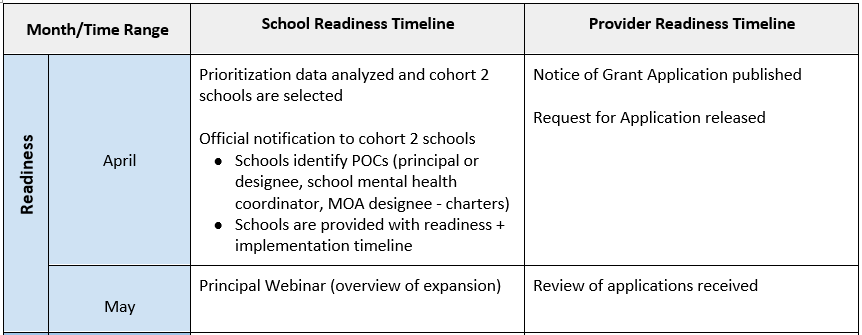 Cohort 2 Onboarding Timeline
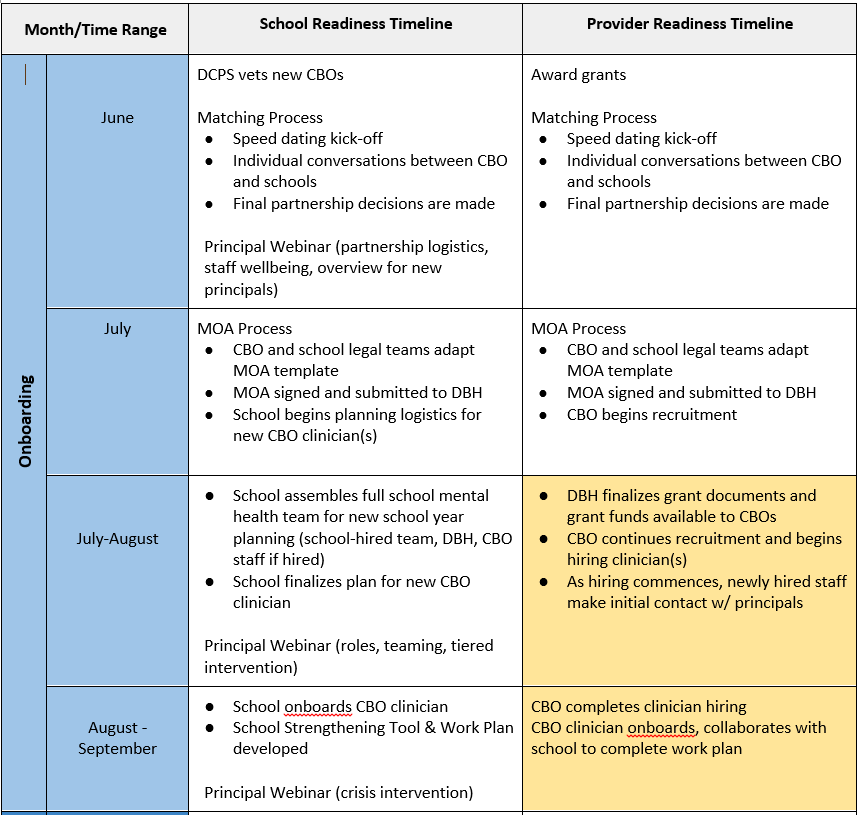 Cohort 2 Implementation Timeline
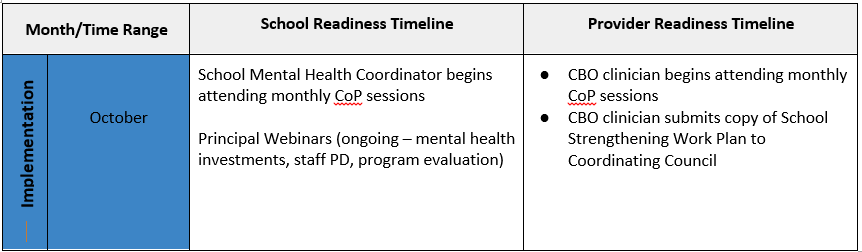 Guide Implementation Elements
Provider Training & Support

Evaluation 

Family & Youth Engagement

Provider Sustainability Update
Next Steps
Next Committee Meeting Tasks

Next Committee Meeting Dates